আজকের পাঠে সবাইকে
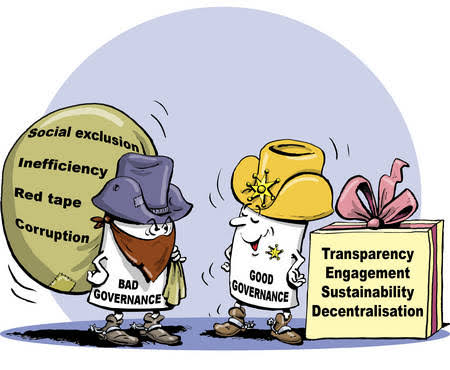 স্বাগতম
শিক্ষক পরিচিতি
মোঃ হেলাল উদ্দিন
প্রভাষক, রাষ্ট্রবিজ্ঞান
সরকারি ফজলুল হক কলেজ
চাখার, বরিশাল।
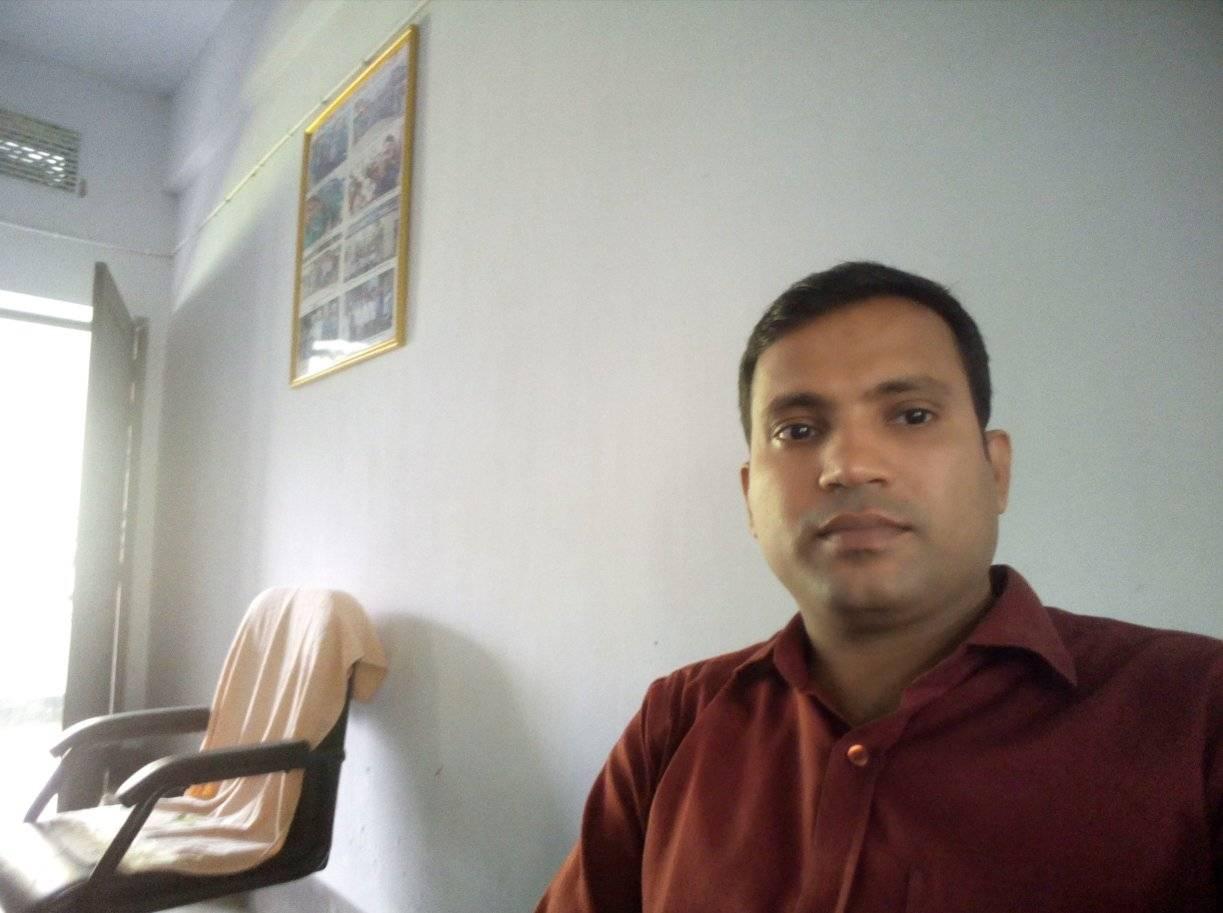 পাঠ পরিচিতি
শ্রেণিঃ একাদশ
বিষয়ঃ পৌরনীতি ও সুশাসন
অধ্যায়ঃ দ্বিতীয়
শিরোনামঃ সুশাসন
এসো আমরা কিছু ছবি দেখি
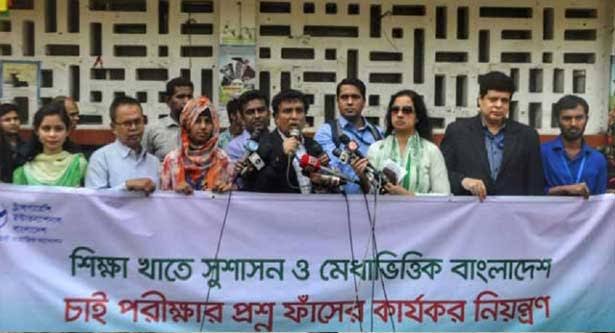 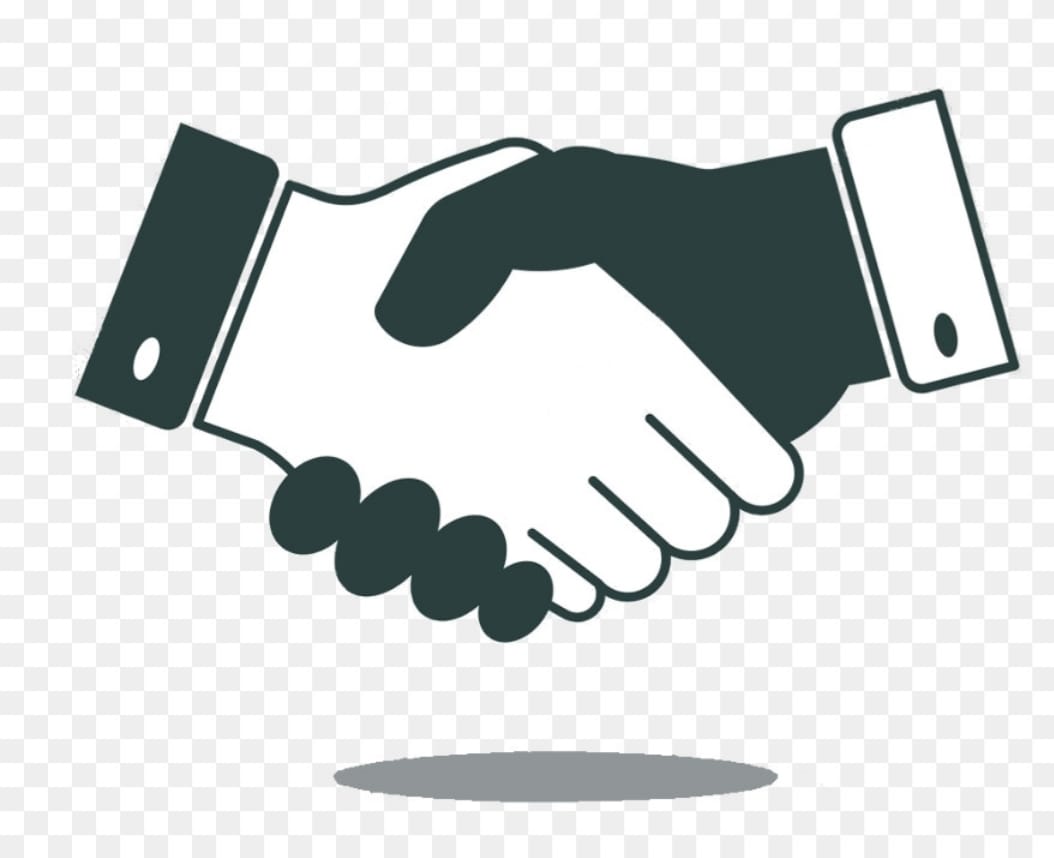 আজকের পাঠ
সুশাসন
শিখন ফল
এই পাঠ শেষে শিক্ষার্থীরা-
সুশাসনের ধারণা ও সংজ্ঞা প্রদান করতে পারবে।
সুশাসনের উপাদান ও বৈশিষ্ট্য বর্ণনা করতে পারবে।
সুশাসন প্রতিষ্ঠার সমস্যা ও তা উত্তরণের উপায় ব্যাখ্যা করতে পারবে।
সুশাসন প্রতিষ্ঠায় সরকারের করণীয় ভূমিকা ব্যাখ্যা করতে পারবে।
সুশাসন প্রতিষ্ঠায় নাগরিকের দায়িত্ব ও কর্তব্য মূল্যায়ন করতে পারবে।
সামাজিক, রাজনৈতিক ও অর্থনৈতিক ক্ষেত্রে সুশাসনের গুরুত্ব মূল্যায়ন করতে পারবে।
সুশাসন
সুশাসন বলতে রাষ্ট্রের সাথে সুশীল সমাজের, সরকারের সাথে শাসিত জনগনের, শাসকের সাথে শাসিতের সম্পর্ককে বুঝায়। ----- MacCoreney.
যে শাসন ব্যবস্থায় স্বচ্ছতা, জবাবদিহিতা, বৈধতা ও জন অংশগ্রহণ থাকে তাকে সুশাসন বলা যায়।
সুশাসনের উপাদান ও বৈশিষ্ট্য
একক কাজ
সুশাসন কী?
দুর্নীতি কী?
জবাবদিহিতা কী?
সুশাসন প্রতিষ্ঠার সমস্যা ও প্রতিকার
সমস্যা
প্রতিকার
দলীয় কাজ
“সুশাসন প্রতিষ্ঠা করতে গেলেও রয়েছে বহু সমস্যা।”- এগুলো কী কী?
সুশাসন প্রতিষ্ঠায় সরকারের করণীয়
সুশাসন প্রতিষ্ঠায় নাগরিকের দায়িত্ব ও কর্তব্য
বাড়ীর কাজ
সুশাসন প্রতিষ্ঠায় সরকারের পাশাপাশি নাগরিক সমাজের দায়িত্ব ও কর্তব্য অপরিসীম”- বিশ্লেষণ কর।
সামাজিক, রাজনৈতিক ও অর্থনৈতিক ক্ষেত্রে সুশাসনের গুরুত্ব
সামাজিক ক্ষেত্রে সুশাসন ছাড়া সামাজিক সম্প্রীতি গড়ে তোলা ও তা বজায় রাখা, সামাজিক প্রতিষ্ঠান গঠন, সামাজিক অংশগ্রহণ সম্ভব নয়।
রাজনৈতিক ক্ষেত্রে সুশাসন প্রতিষ্ঠিতি না হলে একজন নাগরিক তার ভোটাধিকার প্রয়োগ, স্থানীয় ও জাতীয় পর্যায়ে রাজনৈতিক ও প্রশাসনিক কর্মকান্ডে অংশগ্রহণ করতে পারে না।
সুশাসন প্রতিষ্ঠিত না হলে রাজনৈতিক স্থিতিশীলতা বিনষ্ট হয়। রাজনৈতিক দলগুলোর সহিংস আচারণ এবং হরতাল, জবালাও-পোড়াও নীতি অবলম্বনের ফলে অর্থনৈতিক উন্নয়ন বাধাগ্রস্ত হয়।
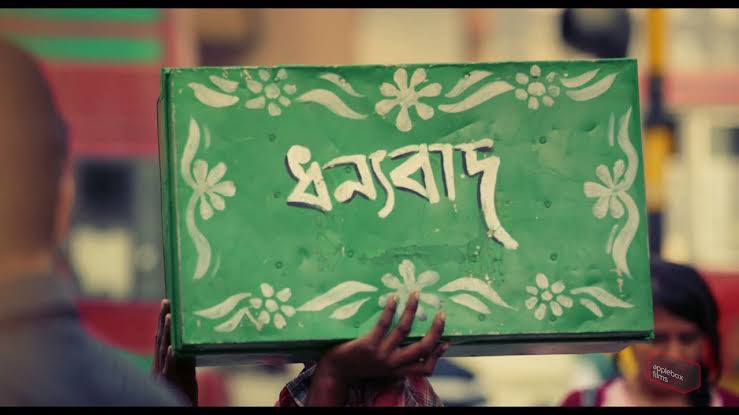